Reimbursement 2022cardiac
Susan Bauman, BSN, CCRP
Reimbursement Chairperson-Cardiac
susan.bauman@nwhealthin.com
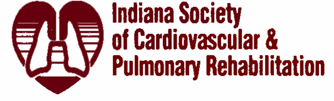 No disclosures.
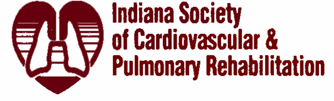 Emergency PHE
Just extended through July, 2022
Virtual direct supervision scheduled to expire Dec 31, 2022 (86 FR 65248)
Virtual delivery of CR/PR scheduled to cease being allowed when PHE ends (86 FR 63747)
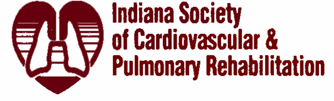 E/M billing code  -    new 2022 regulation
Evaluation and Management (E/M) service code
A Physician billing code, or “professional” code
Can be applied in connection with establishing & signing the initial ITP or  
  day one of rehab
All E/M billing requirements need to be met
NOT billable by the rehab department

86 FR 65245
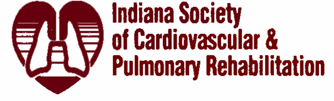 NPPs   (non physician practitioners)
Currently cannot order or supervise CR/ICR/PR
Will be allowed to order & supervise CR/ICR/PR in January 2024 (per BBA of 2018)
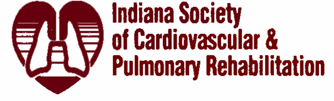 Legislative Action
HR3348 will allow CR/ICR/PR to expand space, move off-campus, improve location, reduce waiting lists, add accessible sites without a severe reduction in Medicare reimbursement. 
 HR1956/S.1986 will move forward the effective date that NPPs could order & supervise CR/ICR/PR

https://www.aacvpr.org/Take-Action  Easily send a support request to your US Representative or both of our US Senators
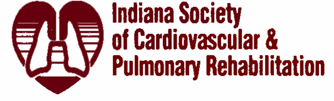 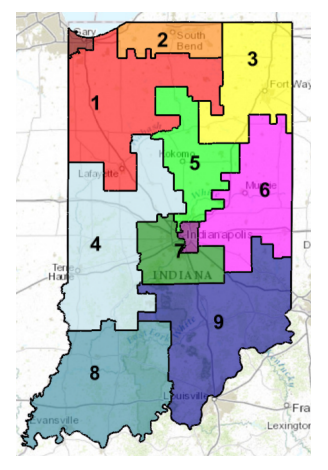 US Representatives- Indiana
1. Representative Mrvan, Frank J. (202) 225-2461
2. Representative Walorski, Jackie (202) 225-3915
3. Representative Banks, Jim (202) 225-4436 
4. Representative Baird, James R. (202) 225-5037
5. Representative Spartz, Victoria (202) 225-2276
6. Representative Pence, Greg (202) 225-3021
7. Representative Carson, Andre (202) 225-4011
8. Representative Bucshon, Larry (202) 225-4636 
9. Representative Hollingsworth, Trey (202) 225-5315
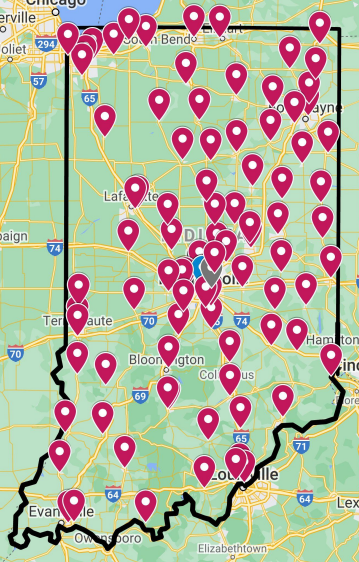 IndianaCR/PR Programs
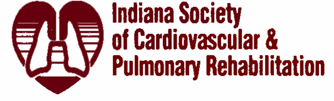 CMS Conditions of Coverage
CARDIAC REHAB/ INTENSIVE CARDIAC REHAB
42 CFR 410.49 Code of Federal Regulations

PULMONARY REHAB
42 CFR 410.47 Code of Federal Regulations
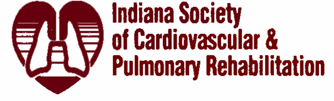 Billing 101, Cardiac
Cardiac  Rehab
Intensive Cardiac Rehab
CPT Code 93797 Physician Services for outpt CR without continuous ECG monitoring
CPT Code 93798 Physician Services for outpt CR with continuous ECG monitoring
Must have some exercise every day 
One session must be  > 31min, Two sessions must be  > 91min (CR), 2 session max/day 
36 weeks to complete maximum of 36 sessions allowed/diagnosis (CR)
CMS has no staffing requirements or staff patient ratios
Phase I (in hospital) is not separately billable to CMS
Phase III/IV/maintenance is not billable to CMS

Medicare Provision for CR 42 CFR 410.49
Intensive CR without exercise G0423
Intensive CR with exercise G0422
Must have some exercise every day 
One session must be  > 31min, Two sessions must be  > 91min (CR)
6 session max/day (ICR)
18 weeks for 72 sessions (ICR)
CMS has no staffing requirements or staff patient ratios
Phase I (in hospital) is not separately billable to CMS
Phase III/IV/maintenance is not billable to CMS




Medicare Provision for CR 42 CFR 410.49
Billing modifiers
KX MODIFIER
Must be used for any CR sessions beyond the first 36 in a patient’s Medicare lifetime 
CWF (common working file) counts from zero up with no cap 
   
Modifier 59
Two sessions of CR in one day where one 93798 code & one 93797 code are used 
Modifier 59 does NOT apply when: Two sessions of CR in one day where two 93798 codes are used  or Two sessions of CR in one day where two 93797 codes are used
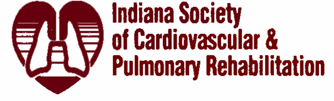 SET-PAD THERAPY
Procedure code: CPT 93668 . Limit: One session/day (30-60 minutes) 
SET is limited to 72 lifetime sessions under Medicare.  A second referral is required for sessions over 36 and/or beyond a 12-week period 
CMS counts down # of sessions used (like PR). KX modifier is required after the first 36 sessions are received Supervised Exercise Therapy for PAD 
 Level of supervision: Direct supervision of a physician, physician assistant, or nurse practitioner/clinical nurse specialist 
 Must have a face-to-face visit with MD managing PAD treatment to obtain a referral to SET 
Two settings covered: hospital outpatient or MD office 
  Qualifying criterion: presence of claudication symptoms, this includes pre and post surgical interventions
NOT CR, no ITP requirement for MD signature
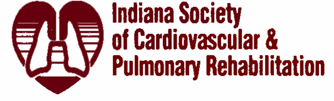 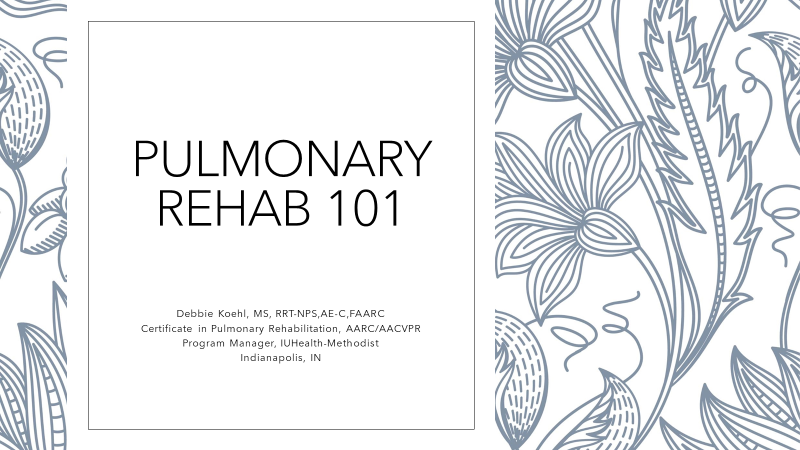 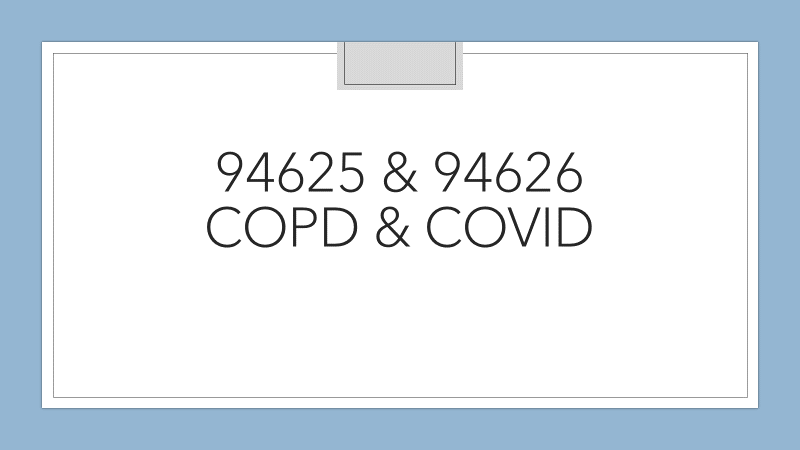 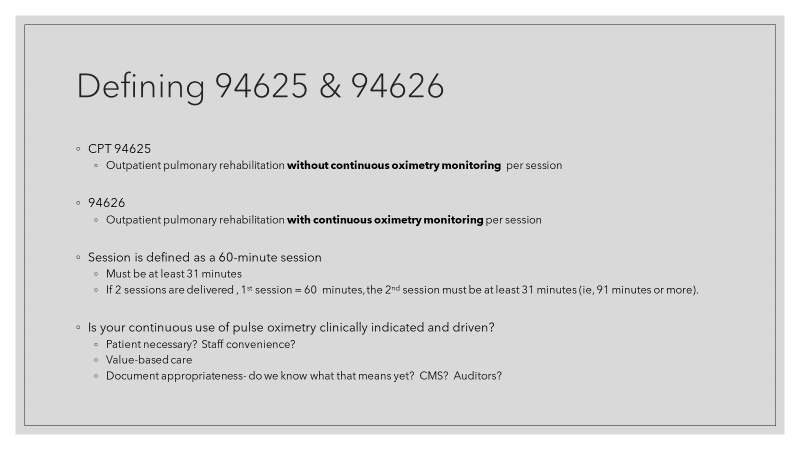 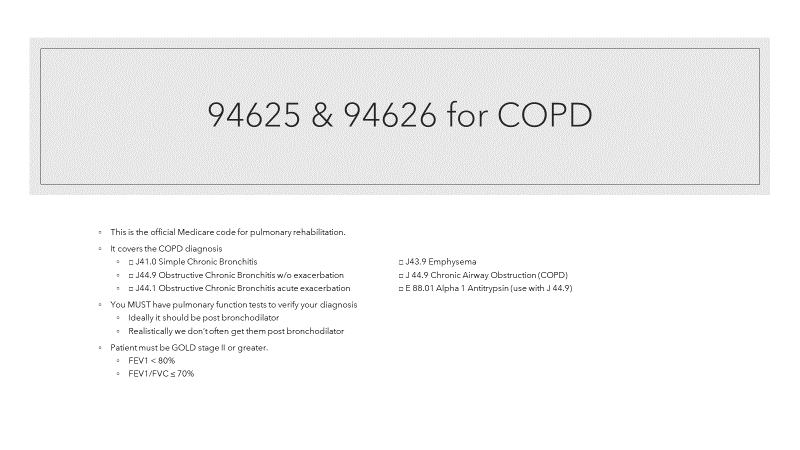 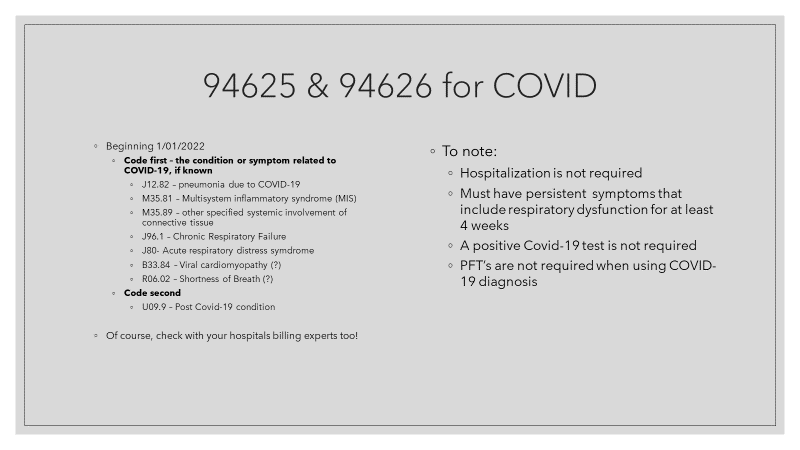 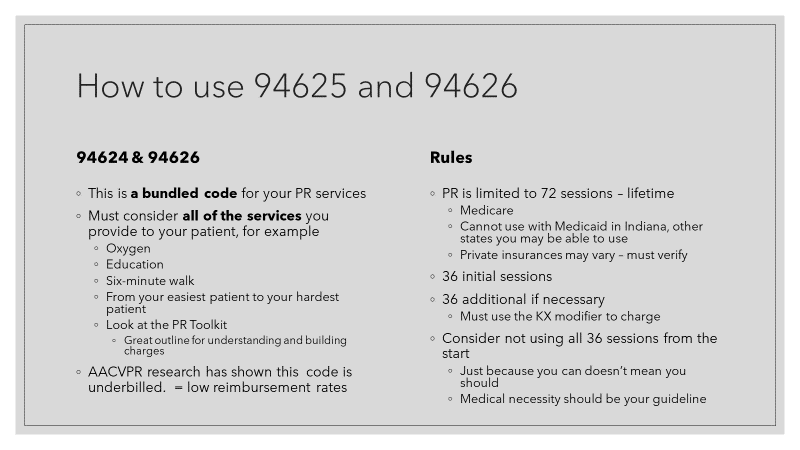 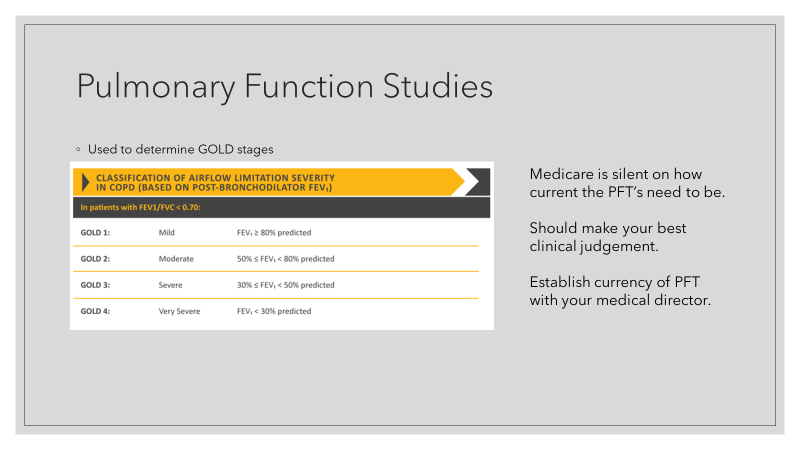 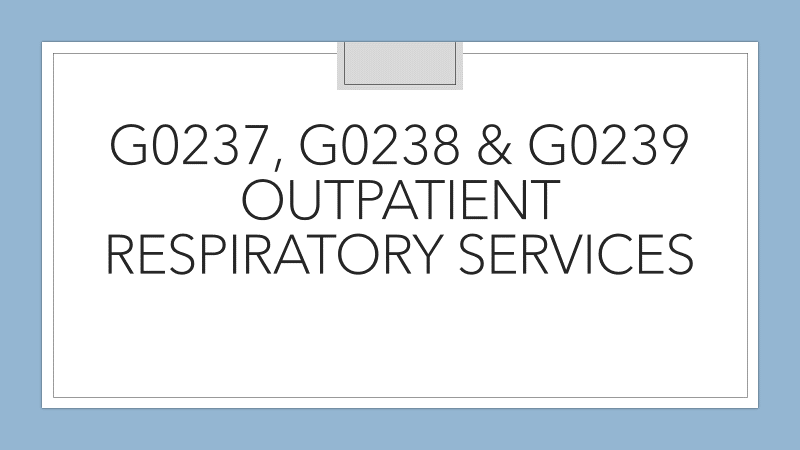 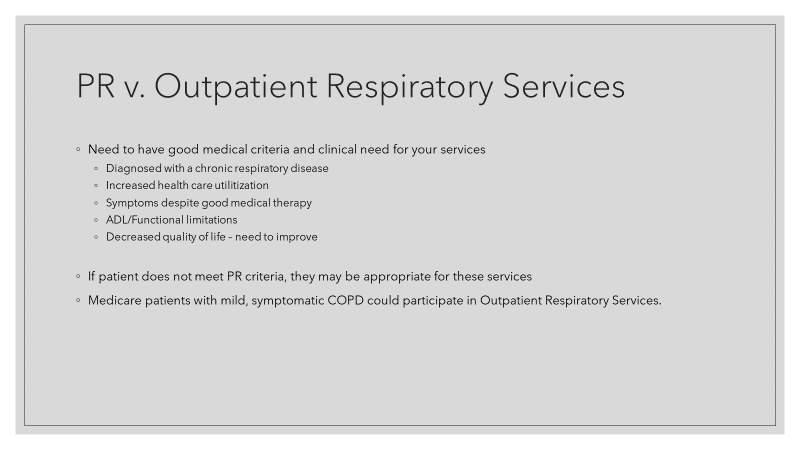 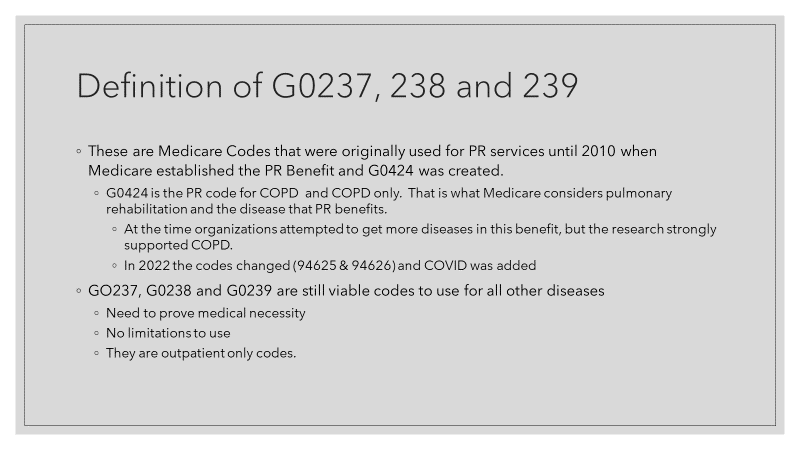 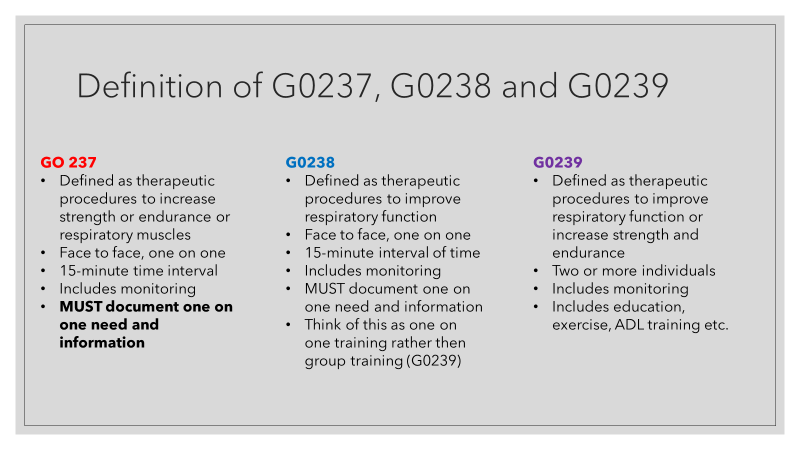 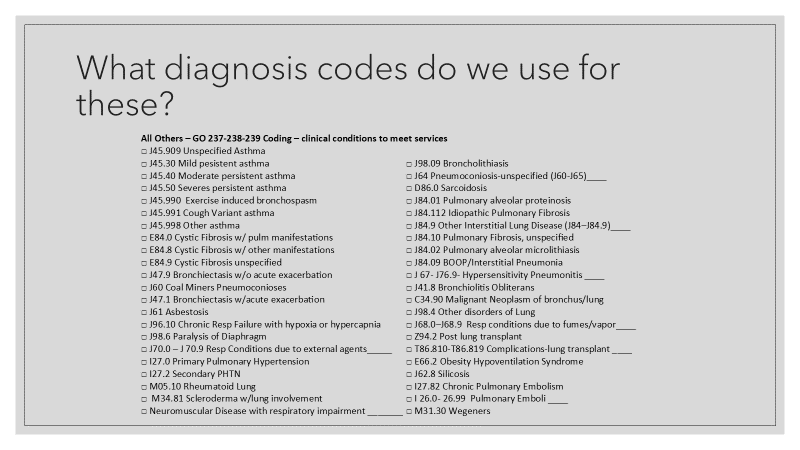 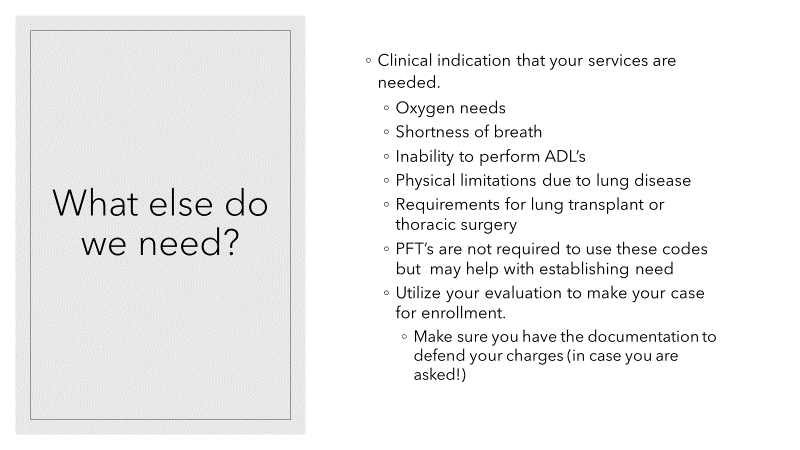 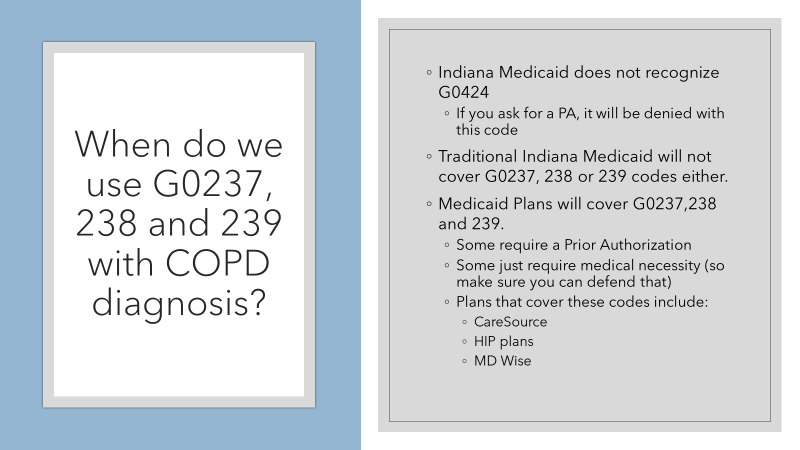 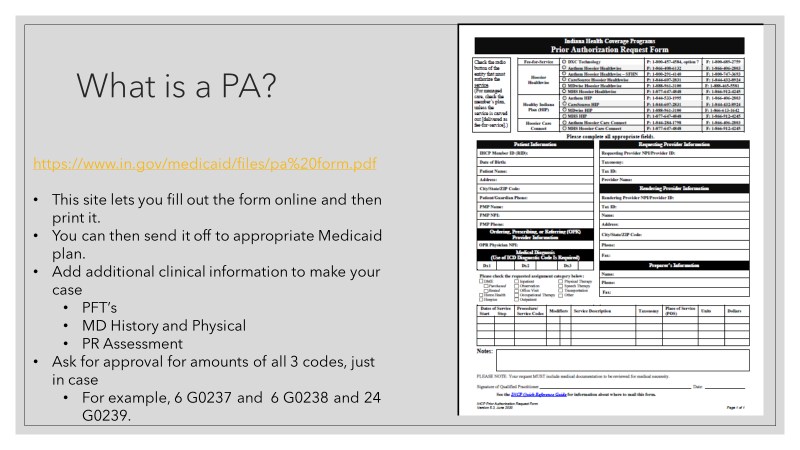 Medicare is great….. but
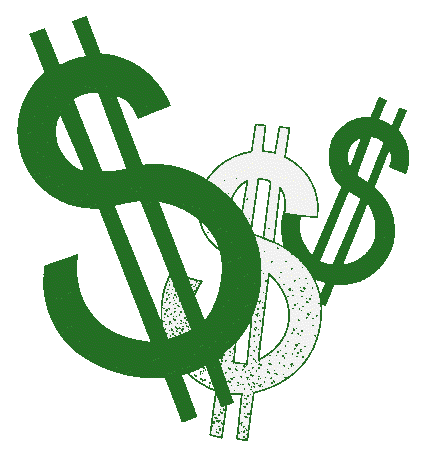 Traditional Medicare is great for PR
2022 co-pays  per session for PR
94625/94626 – $11.37
G0239 - $6.92
G0237 and G0238 - $ 5.05
Medicare replacement plans often have a high co-pay for PR
Copays are often $30-40 per session
Medicare supplement plans often do not have a high co-pay
Private Insurers often follow Medicare Rules, so you will need to ask about their co-pays as well.
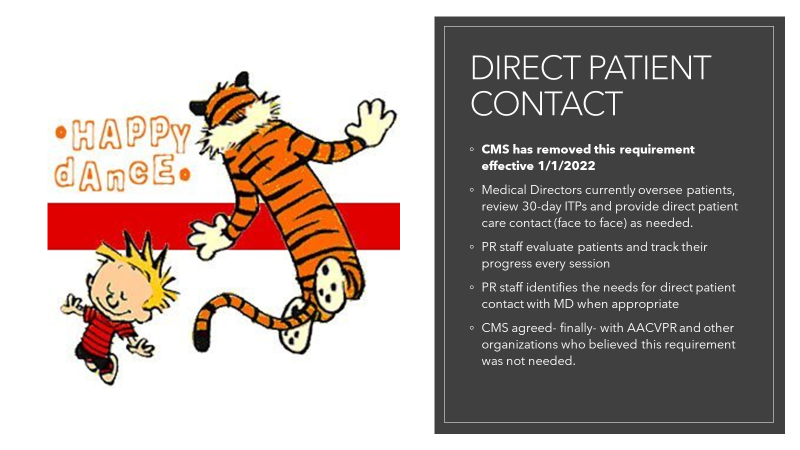 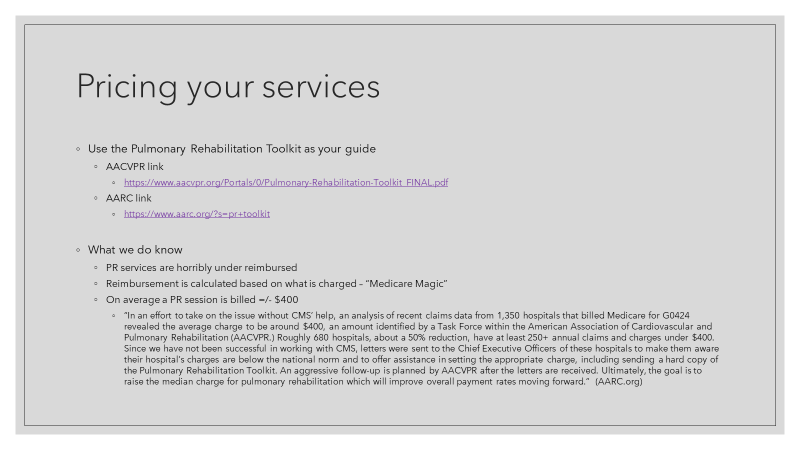 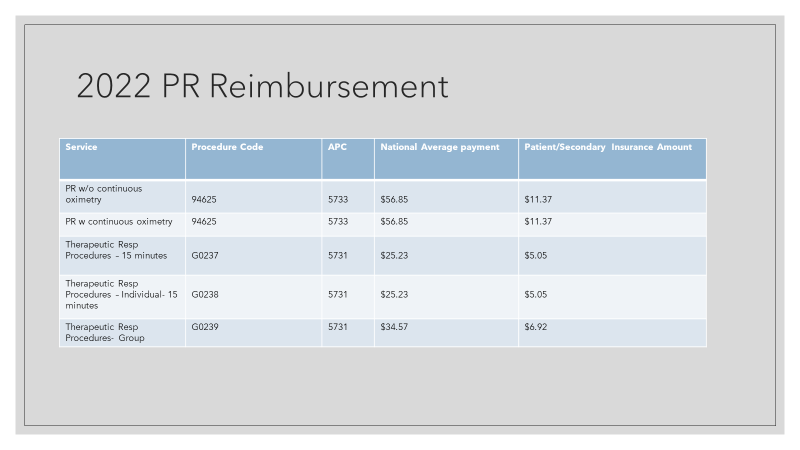 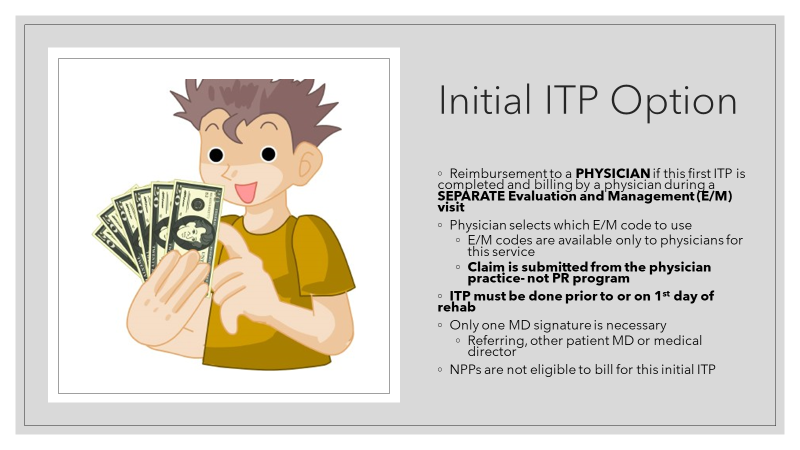 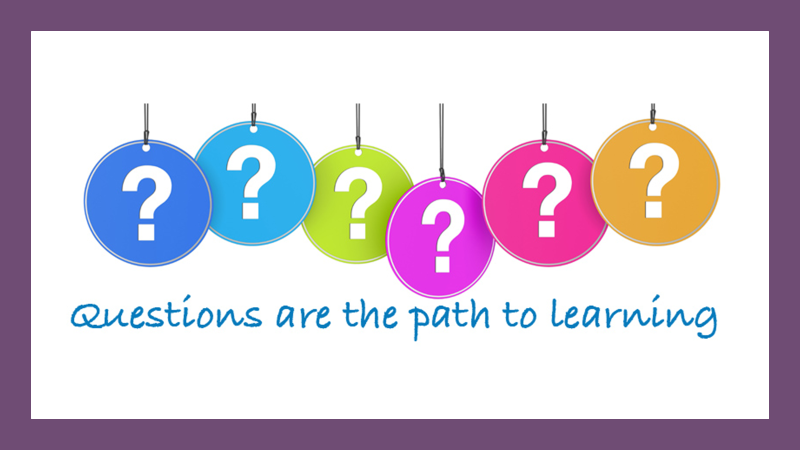 Questions?
Resources available to you:
Susan Bauman, Cardiac Rehab Reimbursement Chairperson susan.Bauman@nwhealthin.com 
Debbie Koehl, Pulmonary Rehab Reimbursement Chairperson             dkoehl@iuhealth.org 
www.iscvpr.org
www.aacvpr.org
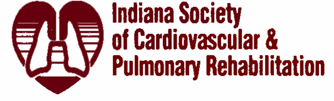 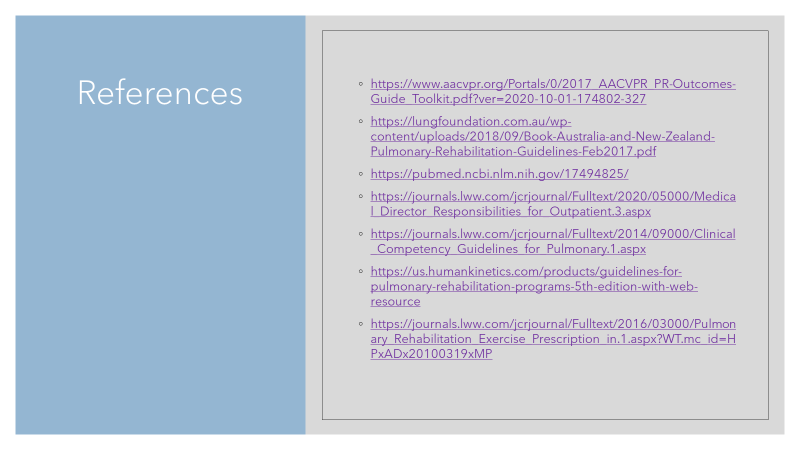